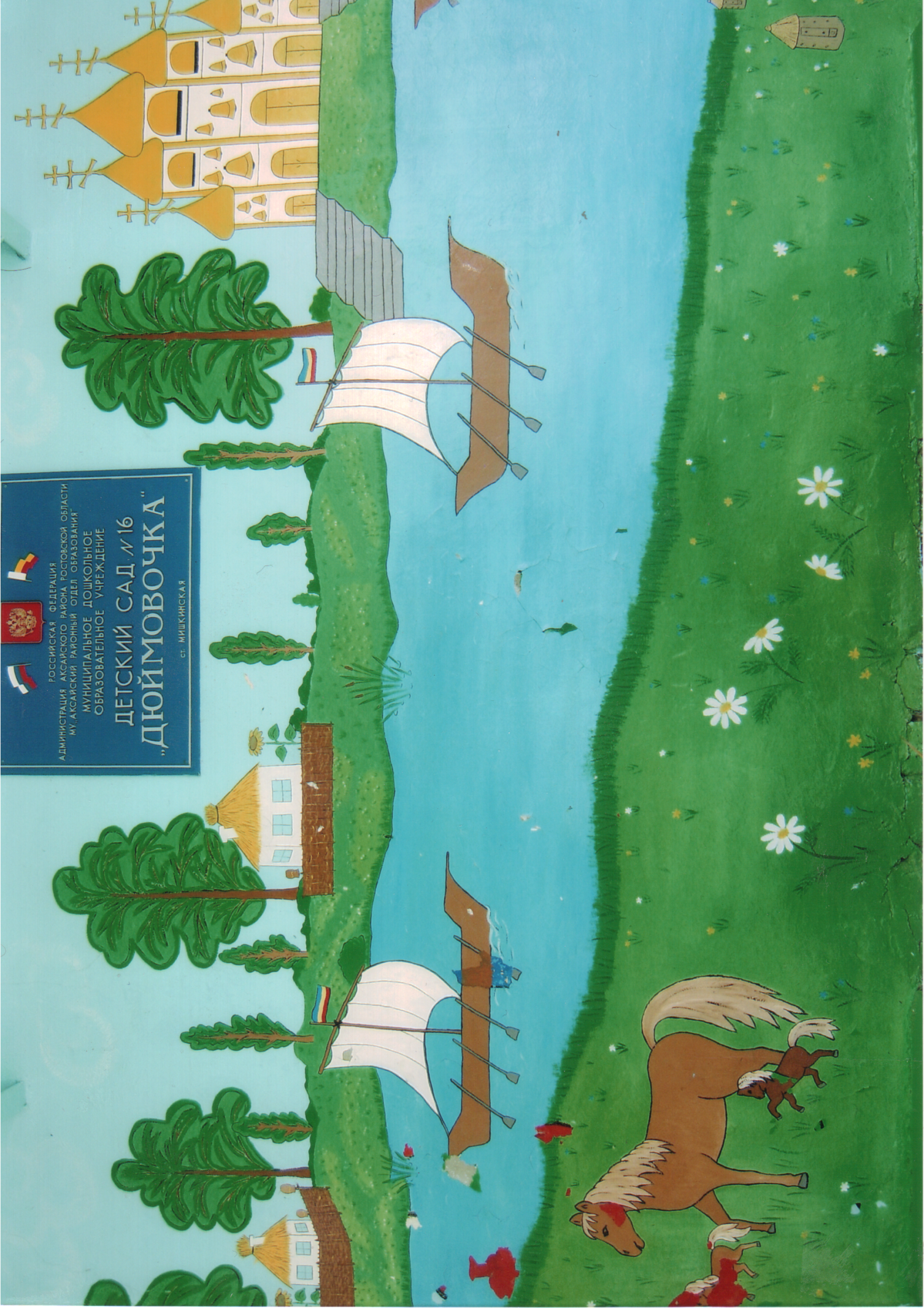 МИНОБР НАУКИ РОССИИ
ФЕДЕРАЛЬНОЕ ГОСУДАРСТВЕННОЕ АВТОНОМНОЕ
ОБРАЗОВАТЕЛЬНОЕ УЧРЕЖДЕНИЕ ВЫСШЕГО
ПРОФЕССИОНАЛЬНОГО ОБРАЗОВАНИЯ
«ЮЖНЫЙ ФЕДЕРАЛЬНЫЙ УНИВЕРСИТЕТ»
Академия педагогического образования
Факультет педагогики и практической психологии
Отделение дошкольного  образования
Кафедра дошкольной педагогики
Управление процессом патриотического воспитания детей старшего дошкольного возраста в казачьем ДОО
Исполнитель: 
студентка 4 курса ОЗО отделения дошкольного образования факультета педагогики и практической психологии 
Кириллова Ирина Валентиновна 
Научный руководитель: 
к.п.н., доцент 
Дудникова Светлана Александровна
[Speaker Notes: МИНОБР НАУКИ РОССИИ
ФЕДЕРАЛЬНОЕ ГОСУДАРСТВЕННОЕ АВТОНОМНОЕ
ОБРАЗОВАТЕЛЬНОЕ УЧРЕЖДЕНИЕ ВЫСШЕГО
ПРОФЕССИОНАЛЬНОГО ОБРАЗОВАНИЯ
«ЮЖНЫЙ ФЕДЕРАЛЬНЫЙ УНИВЕРСИТЕТ»
Академия педагогического образования
Факультет педагогики и практической психологии
Отделение дошкольного  образования
Кафедра дошкольной педагогики]
Патриотизм — одно из наиболее глубоких человеческих чувств,   закрепленных веками и тысячелетиями. Под ним понимается преданность и любовь к своему Отечеству, к своему народу, гордость за их прошлое и настоящее, готовность к их защите.
Патриотическое воспитание детей дошкольного возраста – единственно верный путь успешной ранней социализации личности, формирования устойчивой связи поколений и обеспечение связи человека с родными корнями, его любви к отечеству, которая начинается с осознанного и ответственного отношения к малой родине.
С.А.Козлова
Р.М. Чумичева
Современные подходы  дошкольного образования к проблеме патриотического воспитания
О.Л.Ведмедь
Н.А.Платохина
Региональные программы патриотического воспитания детей дошкольного возраста
«Доноведение» «Приобщение детей к истокам русской народной культуры» «Воспитывая маленького гражданина»
 «С чего начинается Родина?» 
 «Художественная культура 
Дона в ДОУ»
 «Наследие» «Реализация регионального содержания образования в дошкольных образовательных учреждениях на основе традиций донского казачества»
Объект исследования:Профессиональная компетентность педагогов в области патриотического воспитания детей старшего дошкольного возраста в условиях казачьего ДОО   Предмет исследования:Управление  процессом  патриотического воспитания детей старшего дошкольного возраста  в казачьем ДОО.             Гипотеза:Управление процессом патриотического воспитания детей старшего дошкольного возраста будет протекать успешно при соблюдении следующих педагогических условий, если:- разработана нормативно-правовая база ДОУ и созданы условия функционирования  в статусе казачьего детского сада;- разработан  и реализуется региональный компонент содержания дошкольного образования на основе культуры Донского казачества;- создана авторская программа патриотического воспитания детей старшего дошкольного возраста «Донской свой край люби и знай» Задачи исследования: 1.Определить теоретическую основу  проблемы патриотического воспитания детей дошкольного возраста в условиях казачьего ДОО.2.Выявить уровень профессиональной компетентности воспитателей по патриотическому воспитанию детей старшего дошкольного возраста. 3.Разработать систему управления процессом патриотического воспитания детей старшего дошкольного возраста в казачьем ДОО.
К.Ю.Белая
Р.М.Литвинова
Исследователи управления ДОУ
В.Н.Казакова
Л.Г.Богуславец
Р.М.Чумичева
Управление в ДОУ – это особая деятельность ее субъектов, обеспечивающая интегрированность совместной деятельности детей, педагогов, родителей, обслуживающего персонала и направленная на достижение образовательных целей и целей развития образовательного учреждения.
Основные функции управления
Анализ педагогического процесса;
Целеполагание (постановка целей) и планирование (принятие решений);
Организация;
Контроль;
Коррекция.
С.А Козлова
Платохина Н.А.
Современные исследователи управления процессом патриотического воспитания детей дошкольного возраста
Чумичева Р.М.
Сундукова А.Х.
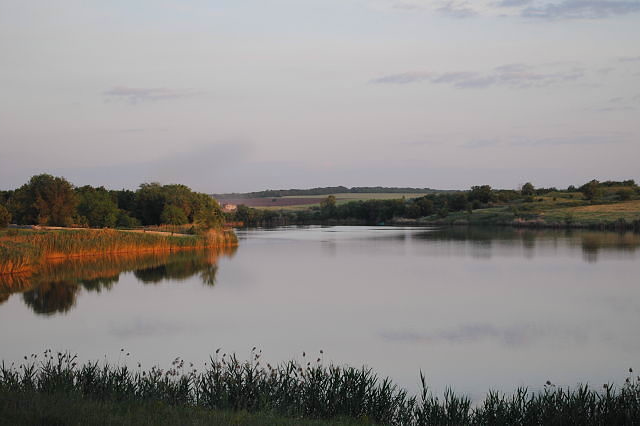 Основания модернизации содержания регионального компонента в воспитательно - образовательной работе дошкольного учреждения:
Необходимо с раннего возраста воспитывать у ребенка эмоционально положительное отношение к тому месту, де он родился и живет;
  Развивать умение видеть и понимать красоту окружающей жизни; желание узнавать больше об особенностях края, природы, истории;
  Формировать стремление приносить посильную помощь людям труда, родной природе, своему краю.
Региональный компонент дошкольного образования, определяя обязательный минимум содержания программы, реализуемой в ДОУ, выдвигает ряд требований к социально-личностному развитию его воспитанников.  К числу этих требований относятся:
развитие положительного отношения ребенка к себе, другим людям, Донскому краю, коммуникативной и социальной компетентности детей на основе познания ценности Отечества;
приобщение детей к историческим ценностям родного края, осознание своей принадлежности к определенной нации, как следствие, – гордость  за это;
создание условий для формирования у ребенка положительного самоощущения – уверенности в своих возможностях, в том, что он хороший, что его любят;
Констатирующий этап эксперимента
Цель констатирующего этапа эксперимента:
Выявить уровень профессиональной компетентности воспитателей в области патриотического воспитания детей старшего дошкольного возраста.
Задачи констатирующего этапа эксперимента:
1. Определить уровень знаний воспитателей об истории родного края, о традициях и культуре Донского казачества.
2. Выявить умение воспитателей проектировать и планировать работу по данному направлению с детьми старшего дошкольного возраста.
3. Определить уровень владения воспитателями технологиями патриотического воспитания. 
4.   Выявить особенности  пространственно-развивающей среды ознакомления с Донским краем детей старшего дошкольного возраста
Организация исследования:
Экспериментальная работа проводилась в МБДОУ ЦРР детском саду первой категории №16 «Дюймовочка», имеющий статус «Казачий детский сад» ст. Мишкинская Аксайского района Ростовской области с воспитателями старших дошкольных групп. 
      Детский сад №16 «Дюймовочка» является экспериментальной районной площадкой по духовно-нравственному воспитанию.
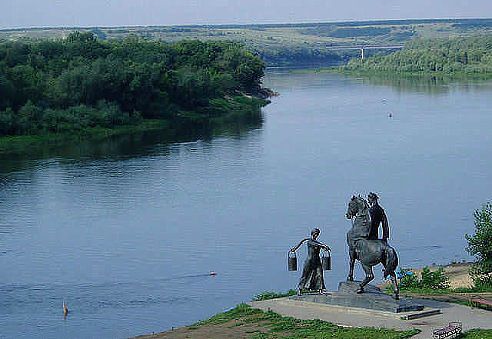 В ходе изучения были определены показатели: 

Недостаточно даются детям элементарные представления об истории Донского края:  традициях, народных праздниках,  народном промысле и народной игрушке. 
Недостаточно даются представления об историко-географических и природно-климатических зонах и условиях жизни людей на Дону. 
Слабо ведется работа с родителями .
Недостаточно создается в группе соответствующая предметно-развивающая среда.
Воспитатели не располагают продуманной системой работы по становлению личного и социального опыта жизнедеятельности ребенка на основе культуры, истории, средств народной мудрости.
[Speaker Notes: В ходе изучения были определены показатели: 1. педагоги не имеют должного уровня профессиональной компетентности в области патриотического воспитания детей дошкольного возраста; 2. анализ деятельности педагогов показал, что воспитатели ДОУ практически не знакомы с фольклором, традициями и обрядами народов своего края; 3. не располагают продуманной системой работы по становлению личного и социального опыта жизнедеятельности ребенка на основе культуры, истории, средств народной мудрости.]
Формирующий этап эксперимента
Цель формирующего этапа эксперимента:
Разработать систему управления  процессом  патриотического воспитания детей старшего дошкольного возраста  в казачьем ДОО.
Задачи формирующего этапа эксперимента:

1. Разработать нормативно-правовую базу ДОУ функционирования  в статусе казачьего детского сада;
2. Разработать  и реализовать региональный компонент содержания дошкольного образования на основе культуры Донского казачества;
3. Создать авторскую программу патриотического воспитания детей старшего дошкольного возраста «Донской свой край люби и знай» и организовать кружки по интересам: кружок по театрализованной деятельности «Нахаленок», изостудию «Донские просторы», экологический кружок «Родничок», фольклорный ансамбль «Казачата».
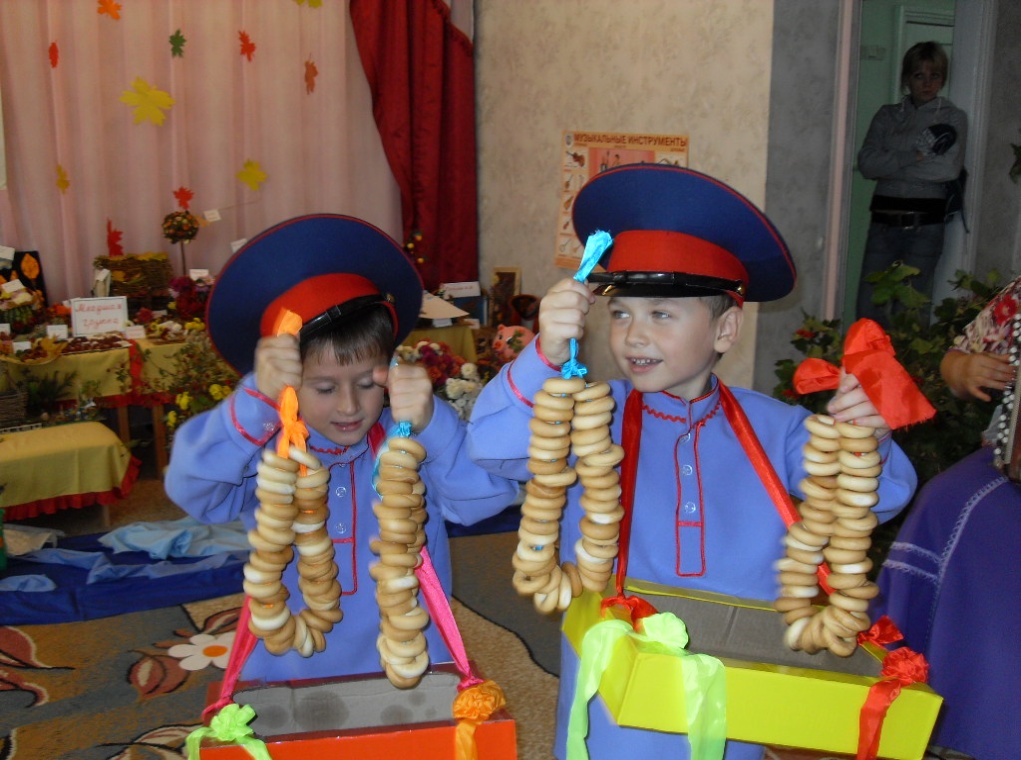 Система работы по патриотическому воспитанию детей старшего дошкольного возраста в ДОО
Образовательный процесс МБДОУ ведется согласно требованиям ФГОС ДО:
Разработаны и утверждены Программа  и Устав казачьего ДОО.
Образование ведется по четырем направлениям: социально-коммуникативное, познавательно-речевое, художественно-эстетическое и физическое развитие детей.
3. Для повышения профессиональной компетентности педагогов в области патриотического воспитания разработан семинар-практикум «Патриотическое воспитание детей дошкольного возраста по приобщению к истокам казачьей народной культуры»
4. С целью реализации регионального компонента разработана программа «Донской свой край люби и знай» где представлен план интегрированной деятельности специалистов по патриотическому воспитанию детей на основе традиций Донского казачества
Компоненты патриотического воспитания в казачьем ДОО
Содержательный

Эмоционально-побудительный 

Деятельностный
Содержательный (представления ребенка об окружающем мире Донского края).
Культура народа, его традиции, народное творчество.
Природа родного Донского края и страны, деятельность человека в природе.
История страны, региона, отраженная в названиях улиц, памятниках Донского края.
Символика родного города и страны, донского казачества (герб, гимн, флаг).
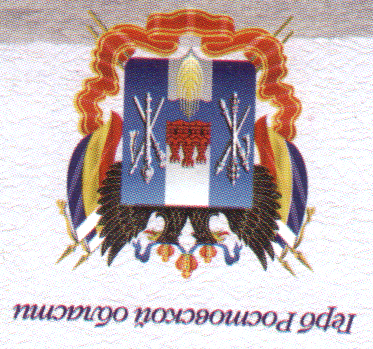 Эмоционально-побудительный (эмоционально-положительные чувства ребенка к Донскому краю)
Любовь и чувство привязанности к родной семье и дому, Донскому краю.
Интерес к жизни родного города Ростова, Ростовской области, страны, донского казачества.
Гордость за достижения своей страны, Донского края.
Уважение к культуре и традициям народа, к историческому прошлому (казачество и др.).
Восхищение народным творчеством (семикаракорская роспись и др.).
Любовь к  донской родной природе, к родному языку.
Уважение к человеку-труженику и желание принимать посильное участие в труде.
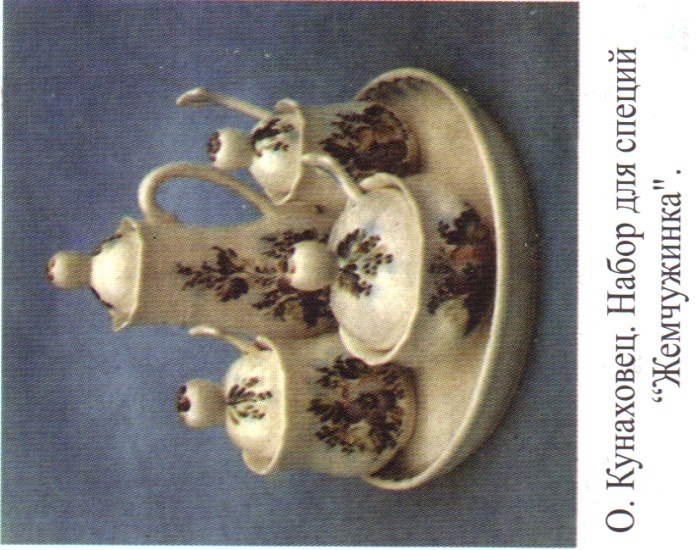 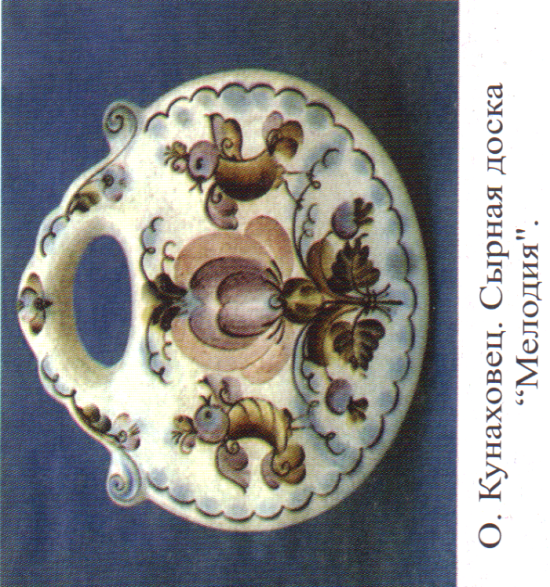 Деятельностный (отражение отношения к миру Донского края, традициям казачества в деятельности)
Труд
Игра
Продуктивная деятельность
Музыкальная деятельность
Познавательная деятельность
План интегрированной деятельности специалистов
Воспитатель группы
Музыкальный руководитель
Авторская программа «Донской свой край люби и знай»
Руководитель экологического кружка «Родничок»
Руководитель фольклорного кружка «Казачата»
Руководитель изо.студии «Донские просторы»
Руководитель театральной студии «Нахаленок»
Воспитатель группы
Организация экскурсий в музеи и на выставки;
Знакомство с историей, природой и географией Донского края;
Знакомство с традициями и бытом казаков;
Знакомство с донским фольклором, чтение художественной литературы;
Знакомство с творчеством донских поэтов и писателей; 
Знакомство с казачьими играми, народными праздниками;
Организация дидактических и сюжетных игр.
Музыкальный руководитель
Знакомство детей с народными праздниками, с песнями донских казаков, хороводами, плясками. 
     Знакомство с творчеством государственного ансамбля песни и пляски донских казаков. 
     Организация и проведение обрядовых игр, фольклорных развлечений, народных праздников.
Руководитель фольклорного кружка «Казачата»
Знакомство детей с традициями Донского края. 
      Приобщение детей к истокам творчества Донского края через знакомство и исполнение произведений народного творчества: детский фольклор (прибаутки, попевки, заклички, дразнилки, скороговорки, считалки, частушки, пестушки, колыбельные песни); народная песня (календарные, лирические, обрядовые); игровой фольклор; хороводы; игра на музыкальных народных инструментах; вышивка, лозоплетение. 
       Знакомство с донской кухней.
Руководитель экологического кружка «Родничок»
Формирование экологической культуры у детей путем приобщения их к природе Донского края и знакомства с традициями бережного отношения к природным богатствам; развитие эмоционально-положительного отношения, желания жить в гармонии с окружающим миром.
       Проекты: «Чистое утро» - уборка территории, «Добрая зима» - изготовление кормушек, «Экологическая почта» - составление писем жителям станицы с благодарностью или сигнал о неблагополучном состоянии окружающей среды, небрежного отношения к природе», «Жалобная книга природы», «Лечебница» и т.д.
Руководитель изо.студии «Донские просторы»
Воспитание эмоциональной отзывчивости на красоту родной природы, традиций Донского края, произведений народного искусства. 
      Знакомство с казачьей одеждой. Рисование и лепка по мотивам сказок Тихого Дона и произведениям Шолохова. 
      Знакомство с живописью донских художников: Ковалев, Донских и др., работами скульптора Вакуленко, Можаева. 
      Знакомство с Семикаракорским промыслом, его особенностями, лепка и роспись в стиле Семикаракорского промысла. Рисование декораций к спектаклям по донской тематике.
Руководитель театральной студии «Нахаленок»
Формирование способности детей к самовыражению в театральной деятельности, формирование интереса к образу казака, казачки и других образов из произведений донских авторов и знакомства с традициями Донского края.  Воспитание эмоциональной отзывчивости на донской фольклор. 
      Знакомство и постановка легенд, сказок, побасенок и донских анекдотов. Обыгрывание казачьих обрядов.
Итоговый (контрольный) эксперимент
Цель контрольного этапа эксперимента:
  Выявить динамику профессиональной компетентности воспитателей в области патриотического воспитания.
Задачи контрольного этапа эксперимента:

1. Проанализировать результативность разработанной системы по  патриотическому воспитанию детей старшего дошкольного возраста в казачьем ДОО.
2. Выявить эффективность воздействия разработанных тематических мероприятий на повышение профессионализма и компетентности воспитателей.
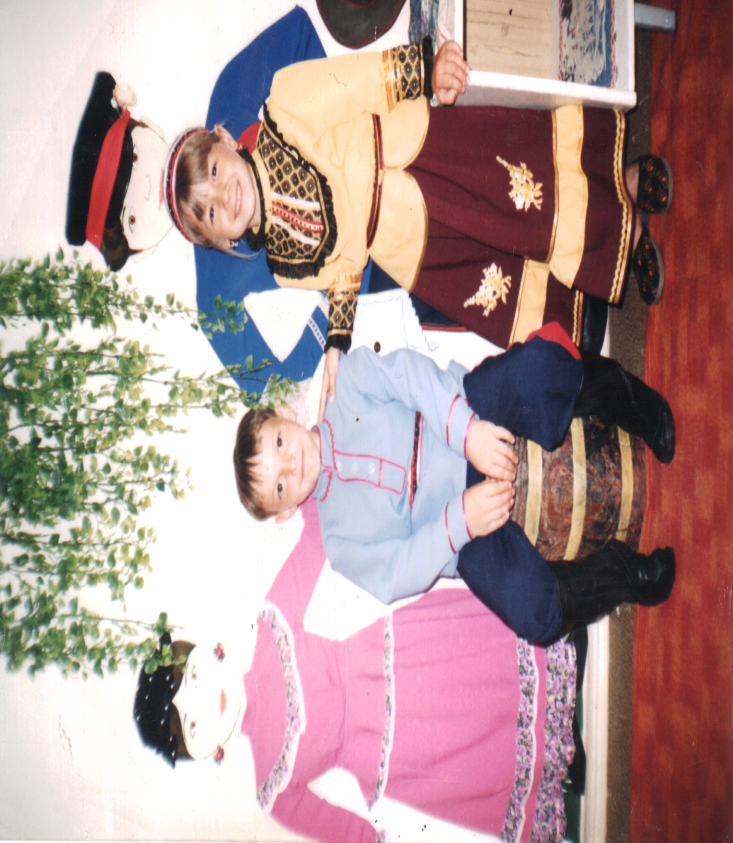 Система методических мероприятий по повышению квалификации педагогов
Реализация регионального компонента в  педагогическом процессе ДОУ
Управление процессом патриотического воспитания детей старшего дошкольного возраста в казачьем ДОО
Консультации, деловые игры, семинары
Авторская программа «Донской свой край люби и знай»
Система контроля
За состоянием воспитательной работы с детьми - умением руководить, создавать необходимую предметно-развивающую среду
За уровнем сформированных у дошкольников знаний и  умений
За выполнением задач программы «Донской свой край люби и знай»
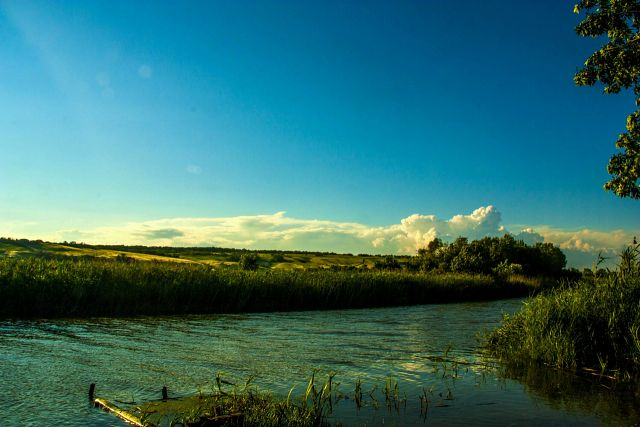 Казачество – часть народной культуры, в которой складывались особые, вековые, связующие нити: слова, предметы быта, элементы обрядности. В чем бы не высказывал себя народ – в песне, танце, быту, традициях, искусстве – всегда он придерживался казачьих заповедей: «Мир, красота, любовь и правда».
[Speaker Notes: Казачество – это часть народной культуры, в которой складывались особые, вековые, связующие нити: слова, предметы быта, элементы обрядности. В чем бы не высказывал себя народ – в песне, танце, быту, традициях, искусстве – всегда он придерживался казачьих заповедей: «Мир, красота, любовь и правда».]
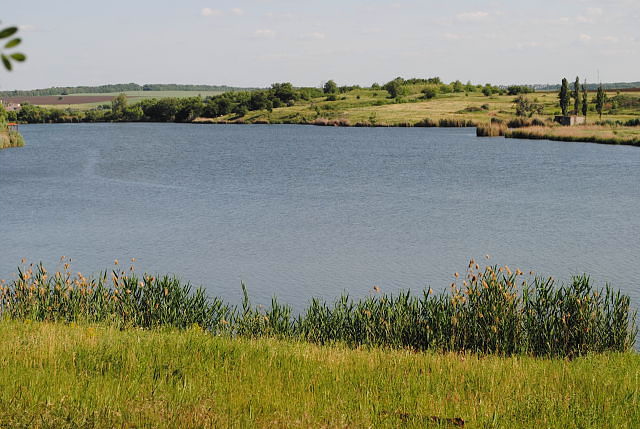 БЛАГОДАРИМ ЗА ВНИМАНИЕ
[Speaker Notes: БЛАГОДАРИМ ЗА ВНИМАНИЕ]